«Формирование и поддержка положительной самооценки дошкольников»
Практический семинар
11.02.2015
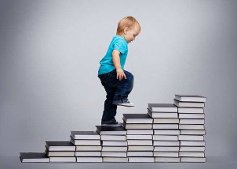 Для успешной реализации Программы должны быть обеспечены следующие психолого-педагогические условия: (3.2.1. ФГОС ДО)
1) уважение взрослых к человеческому достоинству детей, формирование и поддержка их положительной самооценки, уверенности в собственных возможностях и способностях;
2) использование в образовательной деятельности форм и методов работы с детьми, соответствующих их возрастным и индивидуальным особенностям (недопустимость как искусственного ускорения, так и искусственного замедления развития детей);
3) построение образовательной деятельности на основе взаимодействия взрослых с детьми, ориентированного на интересы и возможности каждого ребенка и учитывающего социальную ситуацию его развития;
4) поддержка взрослыми положительного, доброжелательного отношения детей друг к другу и взаимодействия детей друг с другом в разных видах деятельности;
5) поддержка инициативы и самостоятельности детей в специфических для них видах деятельности;
6) возможность выбора детьми материалов, видов активности, участников совместной деятельности и общения;
7) защита детей от всех форм физического и психического насилия
Под самооценкой принято понимать оценку личностью себя, своих качеств и места среди других людей.
Считается, что тот, кто не любит и не уважает себя, редко способен любить и уважать другого, но и чрезмерная любовь к себе тоже может создавать определенные проблемы.
Самооценка
По отношению к дошкольникам повышение активности и сознательности означает, прежде всего, развитие у них способности реалистически оценивать собственные возможности при достижении определенных целей в различных видах деятельности, а также формирование умения согласовывать свои действия с интересами и потребностями других людей на основе правильной оценки своих личностных качеств, а также - партнеров по общению.
Самооценка
самооценка, являясь неотъемлемым компонентом потребностно – мотивационной сферы личности, приобретает с возрастом ребенка все большее значение в качестве регулятивного фактора.
Самооценка формируется:
В результате оценочного отношения взрослых в регламентированных правилами видах деятельности;
В общении и деятельности со сверстниками (чем младше дошкольники, тем менее значимы для них оценки сверстников);
В результативной самостоятельной деятельности.
Каждый ли взрослый может повлиять на формирование самооценки ребенка?
Развитие самооценки
Под словом "самосознание" в психологии обычно имеют в виду существующую в сознании человека систему представлений, образов и оценок, относящихся к нему самому. В самосознании выделяют две взаимосвязанные составляющие: содержательную — знания и представления о себе (Кто я?) — и оценочную, или самооценку (Какой я?).
Совпадение представлений ребенка о своём реальном "Я" с идеальным считается важным показателем эмоционального благополучия.
Объективность самооценки
Переоценка
Адекватная оценка
Недооценка
Оценочная составляющая самосознания отражает отношение человека к себе и своим качествам, его самооценку.
Положительная самооценка основана на самоуважении, ощущении собственной ценности и положительного отношения ко всему, что входит в представления о самом себе.
 Отрицательная самооценка выражает неприятие себя, самоотрицание, негативное отношение к своей личности. Заниженная самооценка у детей дошкольного возраста рассматривается как отклонение в развитии личности.
Рефлексия
В старшем дошкольном возрасте появляются зачатки рефлексии — способности анализировать свою деятельность и соотносить свои мнения, переживания и действия с мнениями и оценками окружающих, поэтому самооценка детей старшего дошкольного возраста становится уже более реалистичной, в привычных ситуациях и привычных видах деятельности приближается к адекватной. В незнакомой ситуации и непривычных видах деятельности их самооценка завышенная.
Методика определения самооценки детей 3-7 лет
Методика Марцинковской Т.Д. «Лесенка»;
Методика «Какой я?»;
Методика Щур В.Г. по определению своего места среди всех детей
Методика Марцинковской Т.Д. «Лесенка»
Инструкция: Посмотри на эту лесенку. Видишь, тут стоит мальчик (девочка). На ступеньку выше (показывают) ставят хороших детей, чем выше, тем лучше дети, а на самой верхней ступеньке – самые хорошие ребята. На ступеньку ниже ставят не очень хороших детей (показывают), еще ниже – еще хуже, а на самой нижней ступеньке – самые плохие ребята. На какую ступеньку ты сам себя поставишь? А на какую ступеньку тебя поставит мама? Папа? Воспитательница?
Проведение теста. Ребенку дают листок с нарисованной на нем лестницей и объясняют значение ступенек. Важно проследить, правильно ли понял ребенок ваше объяснение, в случае необходимости следует повторить его. После этого задают вопросы, ответы записывают.
Методика «Какой я?»
Эта методика предназначается для определения самооценки ребенком-дошкольником наличия у него некоторых качеств личности. Экспериментатор спрашивает у ребенка, как он себя сам воспринимает и оценивает по десяти различным положительным качествам личности
Хороший
Добрый
Умный
Аккуратный
Послушный
Внимательный
Вежливый
Умелый (способный)
Честный
Смелый
Ответы оцениваются по вербальной шкале: да, нет, не знаю, иногда (не всегда). Оценка результатов: ответы типа «да» оцениваются в 1 балл, ответы типа «нет» оцениваются в 0 баллов. Ответы типа «не знаю» и «иногда» оцениваются в 0,5 балла. Самооценка ребенка определяется по общей сумме баллов, набранной им по всем качествам личности.
Выводы по уровню развития
10 баллов – очень высокий; 
8-9 баллов – высокий;
 4-7 баллов – средний; 
2-3 балла – низкий;
 0-1 балл – очень низкий.
Методики В.Г.Щур по определению своего места среди всех детей
Ребенку предлагаются шесть лесенок из пяти ступенек, где верхняя ступенька – позитивная оценка, а нижняя – негативная. Ребенка просят отметить крестиком на каждом отрезке свое место «среди всех детей» по уровням соответственно «здоровья», «ума», «счастья», «доброты», «красоты». Считается, что отмеченные значения характеризуют общую удовлетворенность – «счастье» и частные самооценки – «здоровье», «ум», «красота», «доброта».
Формирование самооценки дошкольников в процессе игры
Развитие способности понимать эмоциональное состояние окружающих людей, возможности самовыражения
 Формирование моральных представлений
Снятие барьеров в общении.
 Регулирование и корректировка поведения и характера.
Снижение психоэмоционального напряжения. 
Развитие выразительной моторики, способности адекватно выражать свое эмоциональное состояние
Содержание методики:
Тренинг узнавания эмоций по внешним сигналам.
Этюды на отображение положительных (отрицательных) черт характера
Настольная игра 
Релаксация 
Коммуникативные игры.
Аутотренинг.
Подвижные игры.
Психомышечная тренировка.
Задачи-шутки.
литература
С – Петербург Учебная программа формирования позитивной самооценки у дошкольников« СОГЛАСИЕ»
  Автор-составитель педагог-психолог Ермилова Т.В.
Благодарю  за внимание!